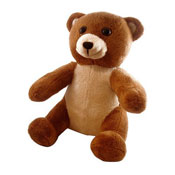 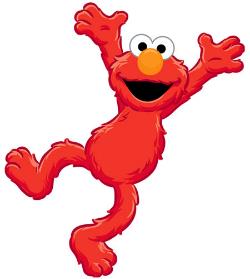 VELKOMMEN TIL
BAMSE-FEST
Bjørnen Bjørn får en kæreste!
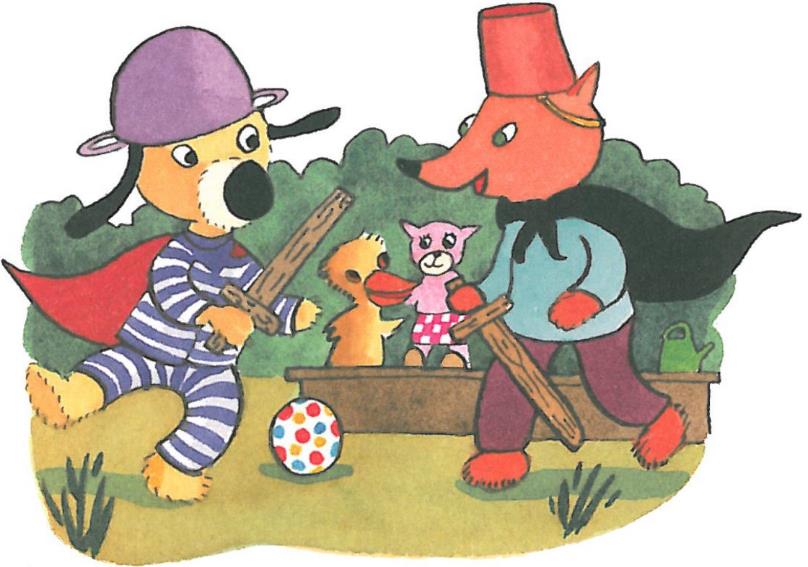 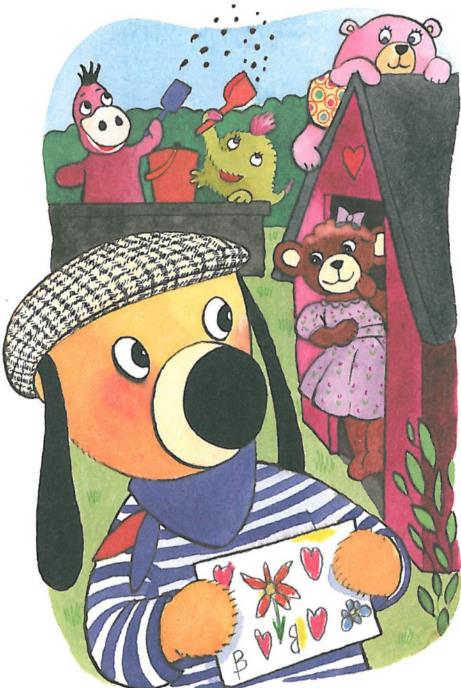 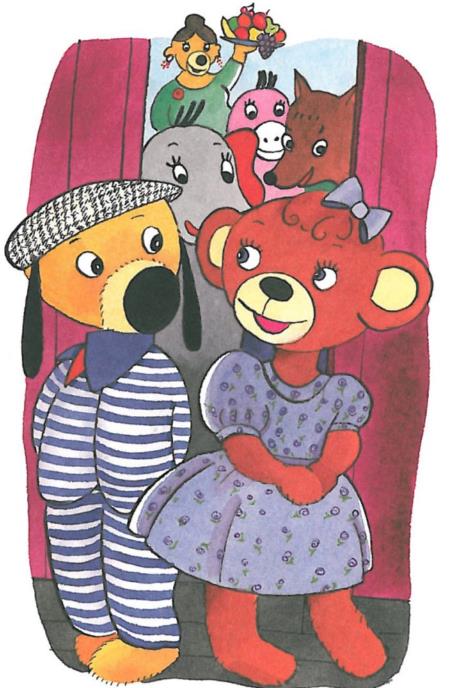 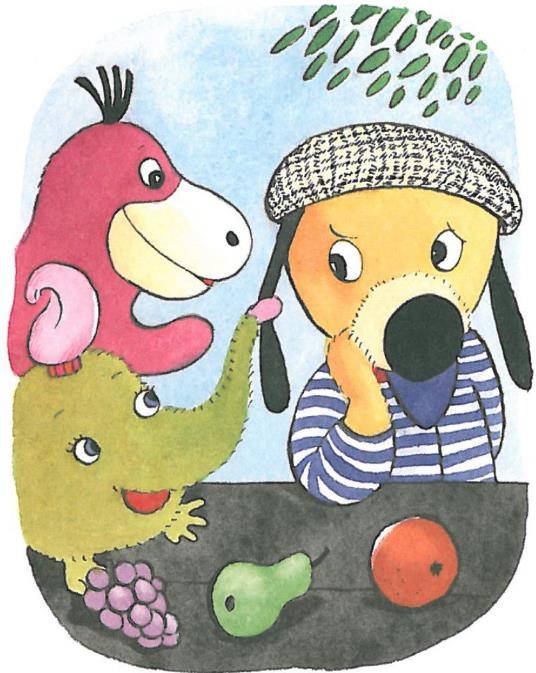 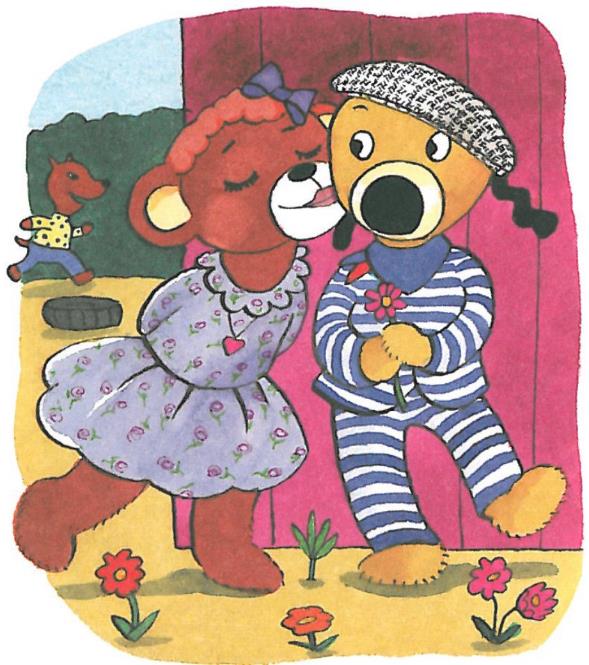 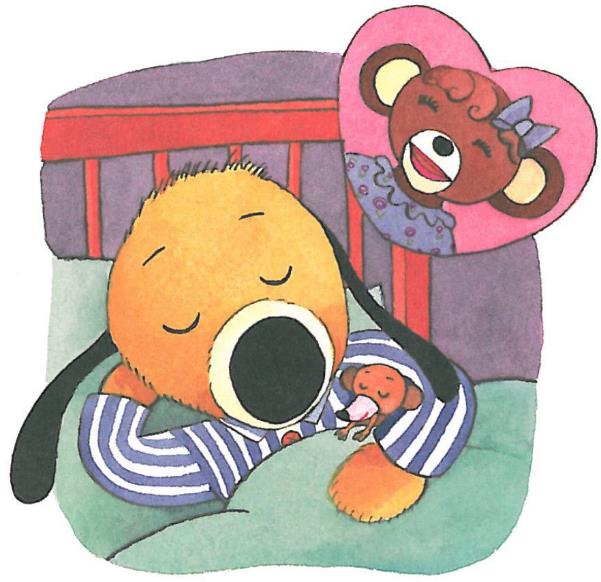